Table 1 FoodNet symptom-specific multipliers used to determine the burden of salmonellosis in the United States, ...
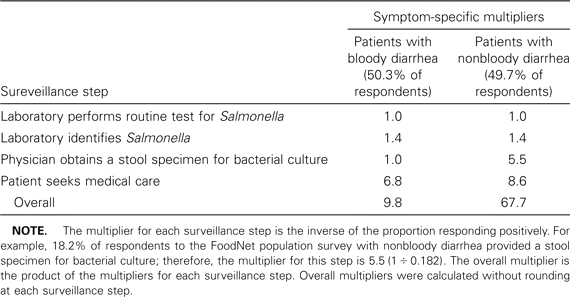 Clin Infect Dis, Volume 38, Issue Supplement_3, April 2004, Pages S127–S134, https://doi.org/10.1086/381578
The content of this slide may be subject to copyright: please see the slide notes for details.
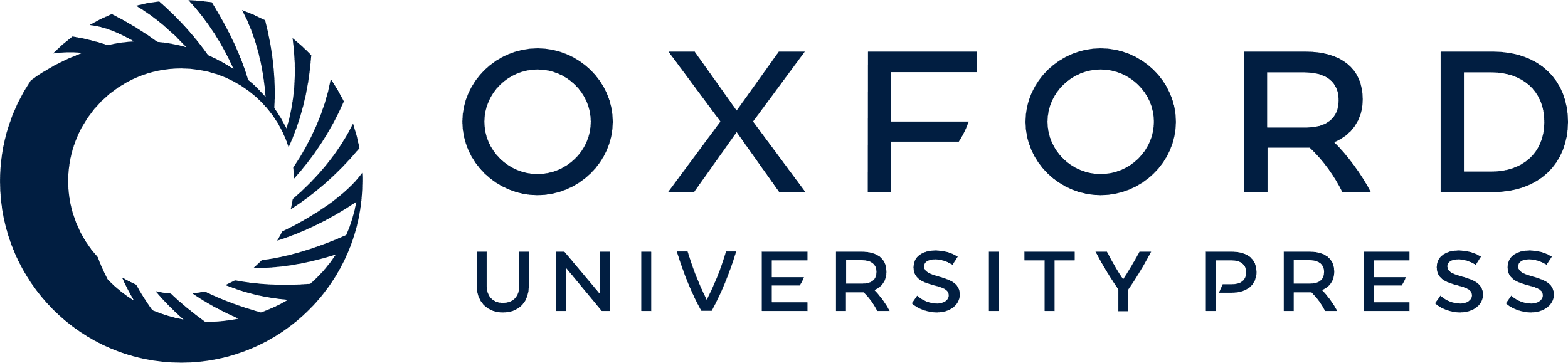 [Speaker Notes: Table 1 FoodNet symptom-specific multipliers used to determine the burden of salmonellosis in the United States, 1996–1999.


Unless provided in the caption above, the following copyright applies to the content of this slide: © 2004 by the Infectious Diseases Society of America]
Figure 1 Diagram showing the estimates of cases of salmonellosis at each of the 4 surveillance steps (represented by ...
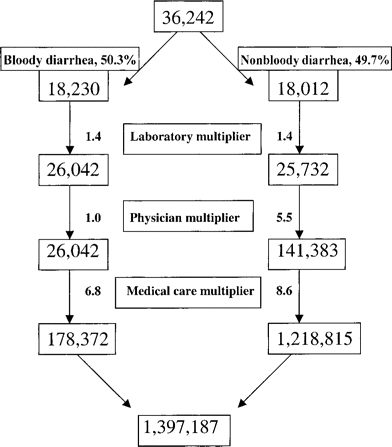 Clin Infect Dis, Volume 38, Issue Supplement_3, April 2004, Pages S127–S134, https://doi.org/10.1086/381578
The content of this slide may be subject to copyright: please see the slide notes for details.
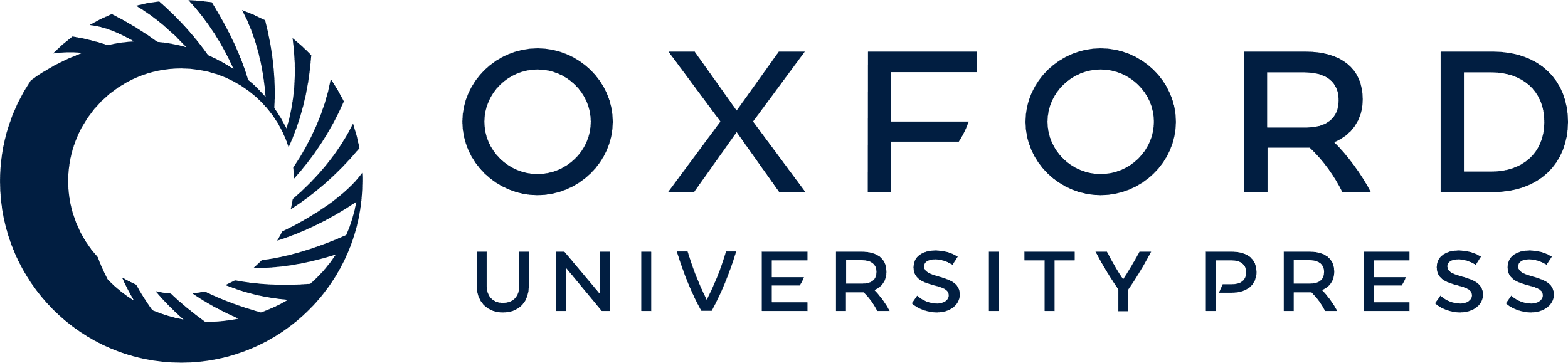 [Speaker Notes: Figure 1 Diagram showing the estimates of cases of salmonellosis at each of the 4 surveillance steps (represented by discrete levels in the diagram) and total annual number of cases of salmonellosis in the United States. The uppermost box represents the total estimated number of culture-confirmed cases using the age-specific incidence of salmonellosis in the FoodNet sites and extrapolating to the US population. Case series data from the FoodNet serogroup B and D case-control study were used to estimate the percentages of case patients who had either bloody or nonbloody diarrhea. Symptom-specific “multipliers” were used at each surveillance step to estimate the total number of cases shown in the lowermost box (for definitions of the multipliers, see “Burden of illness” in Methods and see table 1).


Unless provided in the caption above, the following copyright applies to the content of this slide: © 2004 by the Infectious Diseases Society of America]